Информатика Практикум
Язык программирования C++
Виденин Сергей Александрович
План урока
Структура программы
Переменные
Типы данных
Статическая типизация и преобразования типов
Константы
Арифметические операции
Условные выражения
Структура программы
Переменные
Переменная имеет тип, имя и значение. 

Тип определяет, какую информацию может хранить переменная.
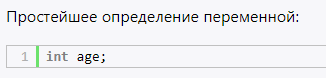 Инициализация
Инициализация по умолчанию
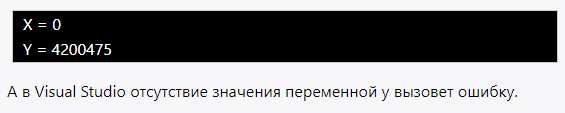 Изменение значения
Типы данных
Каждая переменная имеет определенный тип. 

Тип определяет, какие значения может иметь переменная, какие операции с ней можно производить и сколько байт в памяти она будет занимать.

int: представляет целое число
float: представляет вещественное число
bool: логический тип
Статическая типизация
Ряд преобразований компилятор может производить неявно, то есть автоматически. Например:
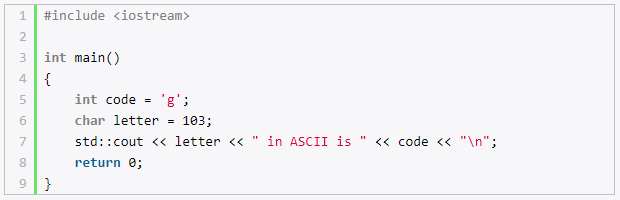 Безопасные преобразования:
Константы
Константа определяется практически также, как и переменная за тем исключением, что в начале определения константы идет ключевое слово const. 





Если же мы захотим после определения константы присвоить ей некоторое значение, то компилятор не сможет скомпилировать программу и выведет ошибку
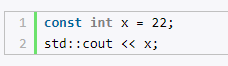 Арифметические операции
Приоритет операции
+ (инкремент), - (декремент)
* (умножение), / (деление), % (остаток от деления)
+ (сложение), - (вычитание)
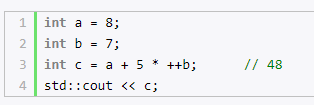 Условные выражения
Операции присваивания
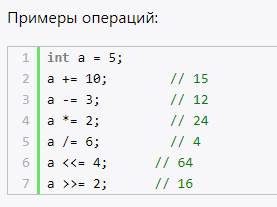 Ввод и вывод в консоли
Считаем данные с консоли:
Пространства имен и using
Условные конструкции
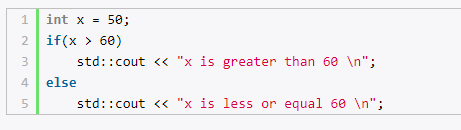 Циклы
for
while
do...while
Цикл while
Цикл while выполняет некоторый код, пока его условие истинно, то есть возвращает true. 

Он имеет следующее формальное определение:
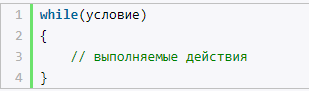 Цикл for
Цикл for имеет следующее формальное определение:
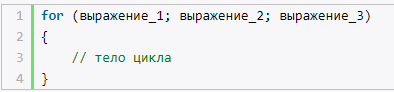 Задачи на арифметику:
Создать консольное приложение, которое рассчитывает площадь и периметр прямоугольника, стороны которого вводятся пользователем с клавиатуры.
Составить алгоритм увеличения всех трех, введённых с клавиатуры, переменных на 5,если среди них есть хотя бы две равные. В противном случае выдать ответ «равных нет».
Организовать ввод двухзначного натурального числа с клавиатуры. Программа должна определить наименьшую и наибольшую цифры, которые входят в состав данного натурального числа.
Задачи на циклы
1.	Найдите сумму 1+2+3+…+ n, где число n вводится с клавиатуры.
2.	Даны натуральные числа от 35 до 87. Вывести на консоль те из них, которые при делении на 7 дают остаток 1, 2 или 5.
3.	В спортзал ежедневно приходит какое-то количество посетителей. Необходимо предложить пользователю ввести такие данные: сколько человек посетило спортзал за день, ввести возраст каждого посетителя и в итоге показать возраст самого старшего и самого молодого из них, а также посчитать средний возраст посетителей.
4.	На складе имеется определённое количество ящиков с яблоками (в нашем примере 15). Когда подъезжает машина для погрузки, попросить пользователя ввести, сколько ящиков загрузить в первую машину, во вторую и так далее, пока не закончатся ящики с яблоками. Предусмотреть тот случай, когда пользователь введёт количество ящиков больше, чем есть на складе.